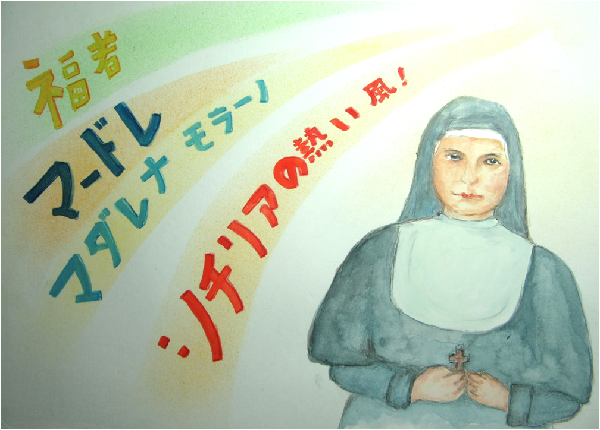 一
二
三
四
五
六
七
八
九
十
十
　一
十
　二
十
　三
十
　四
十
　五
十
　六
十
　七
十
　八
十
　九
二
　〇
二
　一
二
　二
二
　三
二
　四
二
　五